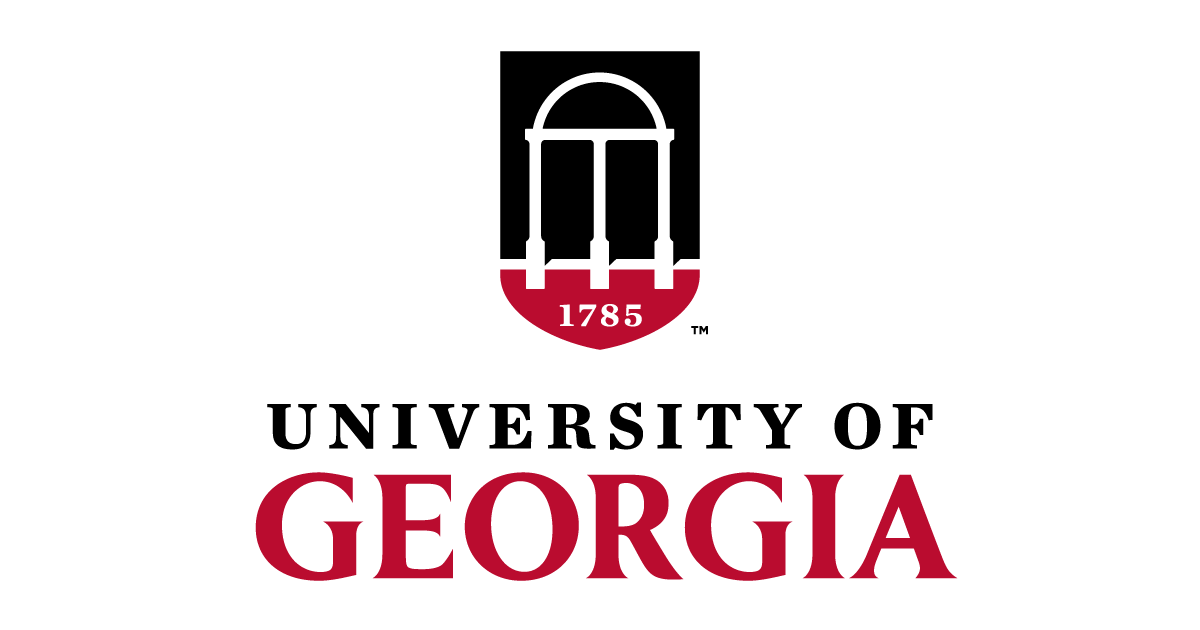 Creating genomic relationship matrices with preGSf90
Ignacio Aguilar
INIA Uruguay
Daniela Lourenco
UGA USA
BLUPF90 TEAM, 02/2022
preGSf90
Performs Quality Control of SNP information

Creates the genomic relationship matrix (G)
and relationships based on pedigree (A22)
Inverse of relationship matrices
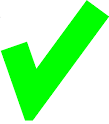 BLUP-based models
BLUP
Henderson, 1963
GBLUP
Nejati-Javaremi et al., 1997
Fernando, 1998
VanRaden, 2008
ssGBLUP
Misztal et al. (2009)
Legarra et al. (2009)
Aguilar et al. (2010)
Christensen & Lund (2010)
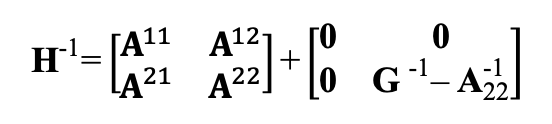 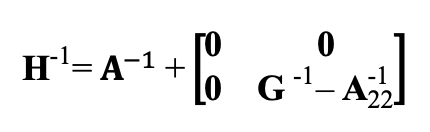 3
PreGSf90
Created to construct the matrices using in ssGBLUP
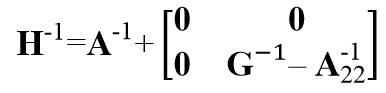 Genomic Relationship Matrix - G
Genotype Codes
0 – Homozygous
1 – Heterozygous
2 – Homozygous
5 – No Call (Missing)
SNP file
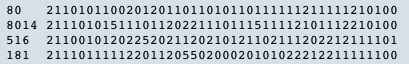 HOW TO: Creation of Genomic Matrix
Creation of Genomic matrix
Issues
Large number of genotyped individuals 
Large number of SNP markers
Matrix multiplication ~ cost n2 * i  

Large amounts of data put in (cache) memory to do matrix multiplication for each pair of animals and indirect memory access (center)
PreGSf90
Efficient methods
create the genomic relationship matrix and the relationship matrix based on pedigree 
Invert the relationship matrices
Computes statistics for the matrices
Means, Var, Min, Max
Correlations between diagonals
Correlations for off-diagonals
Correlations for the full matrices
Regression coefficients
OPTIONS – preGS90 parameter file
PreGSF90 
controled by adding OPTION commands to the parameter file

OPTION SNP_file marker.geno.clean

Reads:
marker.geno.clean
marker.geno.clean.XrefID (created by renumf90)

Pedigree file
Map file (optional)
Genomic Matrix default options
Genomic Matrix Options
OPTION whichfreq x
 0: read from file freqdata or other specified name (needs OPTION FreqFile)
 1: 0.5 
 2: current calculated from genotypes (default)

OPTION FreqFile  file
Reads allele frequencies from a file
Genomic Matrix default options
Blending - to avoid singulatiry problems
		G = 0.95*G0+ 0.05*A22     
OPTION AlphaBeta 0.95 0.05   #(default)   

Beta may vary from 0.2 to 0.01
Genomic Matrix default options
Tuning 
Adjust G to have mean of diagonals and off-diagonals equal to A22 
OPTION tunedG 2   #(default)    Chen et al. (2011)
Options for matching G to A22
OPTION tunedG x
0: no adjustment
1: mean(diag(G))=1, mean(offdiag(G))=0
2: mean(diag(G))=mean(diag(A22)),    
       mean(offdiag(G))=mean(offdiag(A22))  (default)
3: mean(G)=mean(A22)
4: Use Fst adjustment. Powell et al. (2010) & Vitezica et al. (2011)
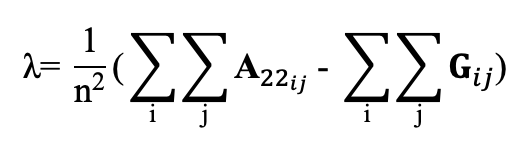 Storing and Reading Matrices
preGSf90 saves                        by default (file: GimA22i)
To save ‘raw’ genomic matrix:
OPTION saveG  [all] 
If the optional all is present all intermediate G matrices will be saved!!! 
To save G-1
OPTION saveGInverse 
Only the final G, after blending, scaling, etc. is inverted !!!
To save A22 and inverse
OPTION saveA22 and OPTION saveA22Inverse
Storing and Reading Matrices
OPTION saveG  [all] , OPTION saveGInverse, …
Saves in binary format
“Dumped” format to save space and time
To save as row, column, value:
OPTION no_full_binary
Still binary, but can be easily read and converted to text
Storing with Original IDs
Some matrices could be stored in text files with the original IDs extracted from renaddxx.ped created by the RENUMF90 program (col #10)
For example:
 OPTION saveGOrig
 OPTION saveDiagGOrig
 OPTION saveHinvOrig

Values
origID_i, origID_j, val
Genomic Matrix  - Population structure
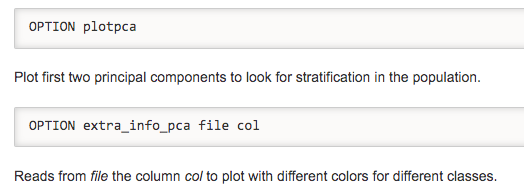 Genomic Matrix  - Population structure
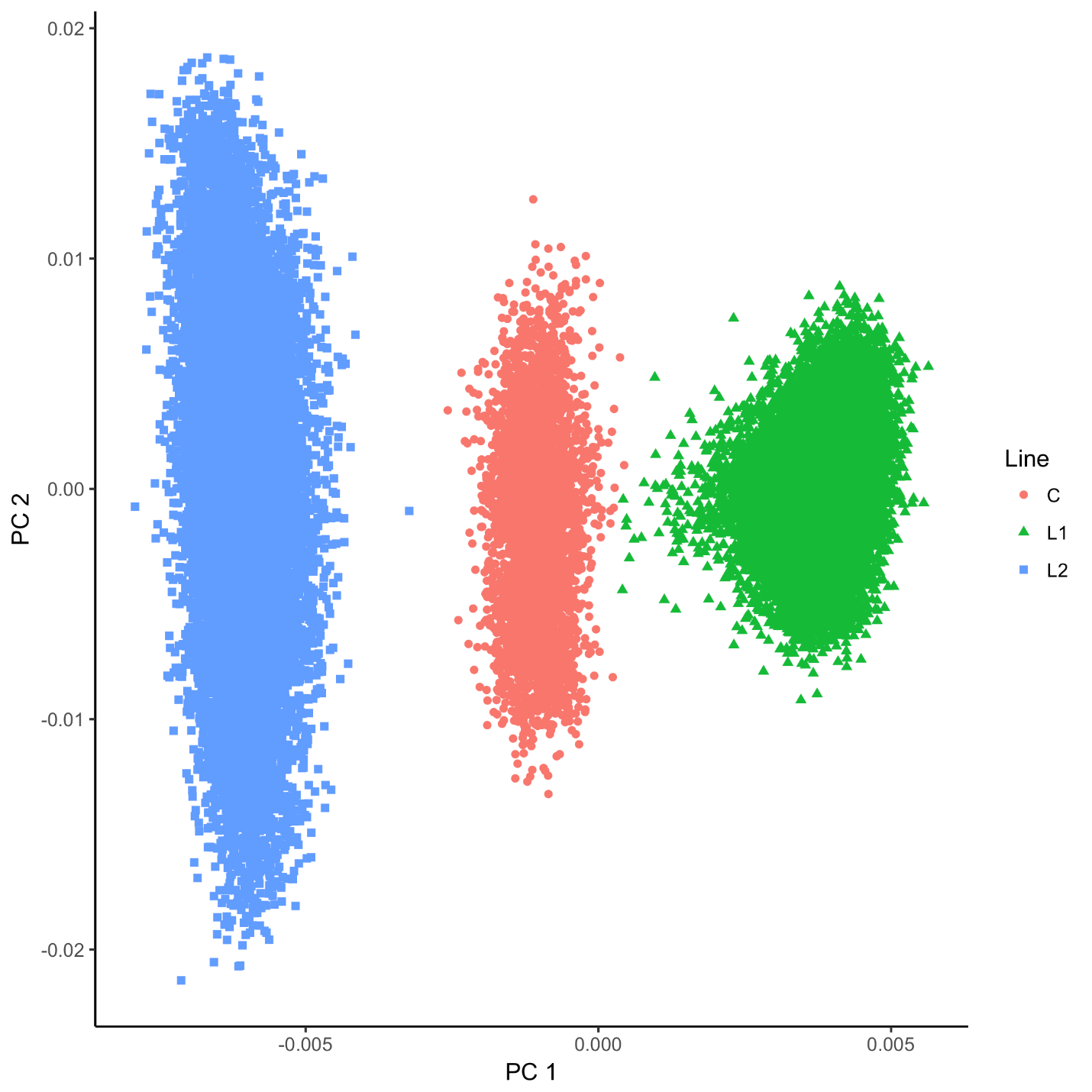 Tricks to setup G for GBLUP
Tricks are needed because preGSf90 is set up for ssGBLUP

1) Use a dummy pedigree 
1 0 0
2 0 0
…
2) Use PED_DEPTH 1 in renumf90

3) Change blending parameters 
OPTION AlphaBeta 1.00 0.00    G = 1.00*G + 0.00*I
OPTION AlphaBeta 0.99 0.01     G = 0.99*G + 0.01*I


4) No adjustment for compatibility with A22
OPTION tunedG 0
Tricks to setup G for GBLUP
Yet another way to run GBLUP in BLUPF90

1) In renum.par, remove any information about the pedigree. Example:
FILE
pedigree.txt
FILE_POS
1 2 3 0 0
PED_DEPTH
3

3) Change blending parameters 
OPTION AlphaBeta 1.00 0.00    G = 1.00*G + 0.00*I
OPTION AlphaBeta 0.99 0.01     G = 0.99*G + 0.01*I


4) No adjustment for compatibility with A22
OPTION tunedG 0
PreGSf90 inside BLUPF90 ??
Almost all programs from BLUPF90 support the creation of genomic relationship matrices 
OPTION SNP_file xxxx 

Why preGSF90 ?
Same genomic relationship matrix for several models, traits, etc. 
Just do it once and store GimA22i
Use in application programs
Use renumf90 for renumbering and creation of XrefID and files
SNP_FILE
marker.geno

Run preGSf90 with quality control, saving clean files

Option 1:
		run blupf90 with clean files
Option 2: 
		run preGSf90 with clean files (program saves GimA22i)
		run blupf90 with option to read GimA22i from the file
Reading external matrices
BLUPF90 programs accept external matrices created outside
http://nce.ads.uga.edu/wiki/doku.php?id=user_defined_files_for_covariances_of_random_effects
File should be row, column, value in plain text format (lower OR upper triangular)





user_file: if providing the inverse of the covariance structure
user_file_inv: if the program has to invert the covariance structure
renf90.par
Non-valid format
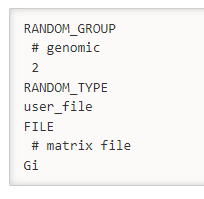 Valid format
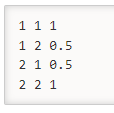 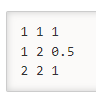